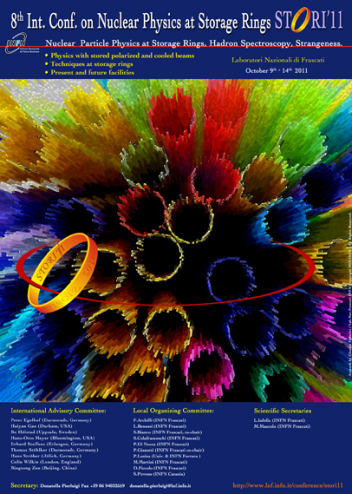 Precursor experiments to search forpermanent electric dipole moments(EDMs) of protons and deuterons at COSY
October 14, 2011    	                                                        Frank Rathmann (with help from Andreas, Bernd, Bill, Ed, and Kolya)

		 8th Int. Conference on Nuclear Physics at storage rings STORI11, Frascati, Italy
Topics
Why EDMs?
Search for EDMs using storage rings
Spin coherence
Siberian snake
Possible Precursor Experiments 
Depolarization using Snake and RF E Fields
Resonance Method with RF E-fields (Morse)
Dual beam method (g-2 d)
Resonance Method in a magnetic SR (Orlov, Morse, Semertzidis)
Summary
f.rathmann@fz-juelich.de
Precursor experiments to search for EDMs at COSY
2
Mega-ton
Detectors
Stability (p-decay)
Neutrino physics
LHC
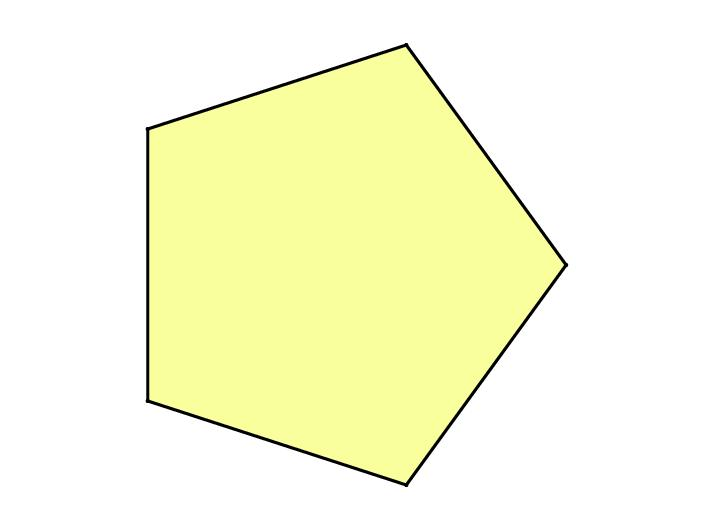 Super-beam
Factories
Intensity
Mass (Higgs)
Supersymmetry
Extra Dimensions
Energy
The 
Scientific
Frontiers
to address 
well-defined questions
about the physics
of our World
CKM
QGP
n Mass
Cosmic Particles
Dark Matter
Dark Energy
Dedicated
Small-scale
Facilities
Precision
Cosmic
Underground
Labs,
Non-accelerator
Symmetries
(TRV, EDM)
Complexity
RHIC
Matter  Materials
QCD phase diagram
Radiation Facilities
f.rathmann@fz-juelich.de
Precursor experiments to search for EDMs at COSY
3
What caused the Baryon asymmetry?
Carina Nebula: Largest-seen star-birth regions in the galaxy
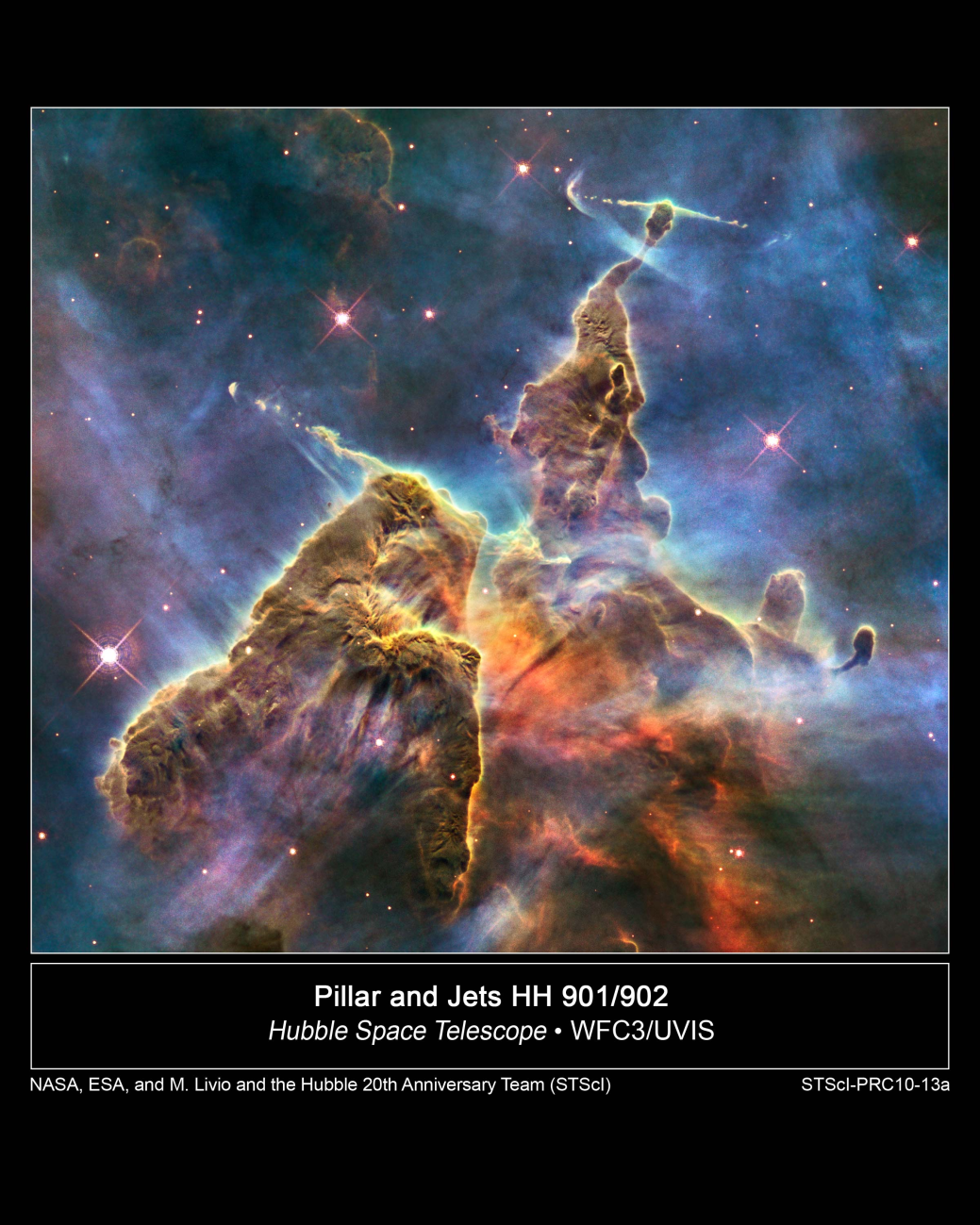 Sakharov (1967): Three conditions for baryogenesis

B number conservation violated sufficiently strongly
C and CP violated, B and anti-Bs with different rates
Evolution of universe outside thermal equilibrium
f.rathmann@fz-juelich.de
Precursor experiments to search for EDMs at COSY
4
Electric Dipole Moments (EDMs)
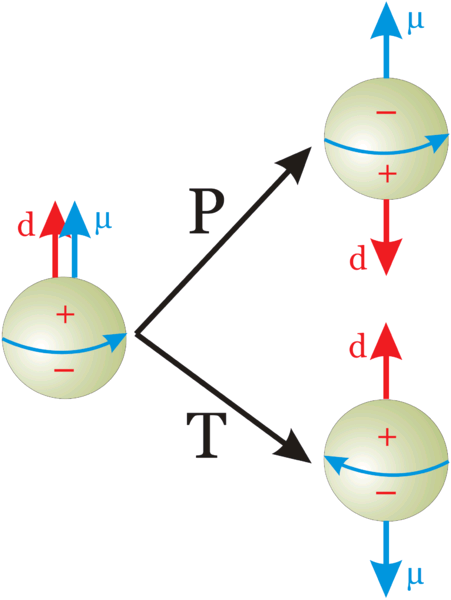 Permanent EDMs violate parity P and time reversal symmetry T

Assuming CPT to hold, 
combined symmetry CP violated as well.
EDMs are candidates to solve mystery of matter-antimatter asymmetry
	        may explain why we are here!
f.rathmann@fz-juelich.de
Precursor experiments to search for EDMs at COSY
5
History of neutron EDM limits
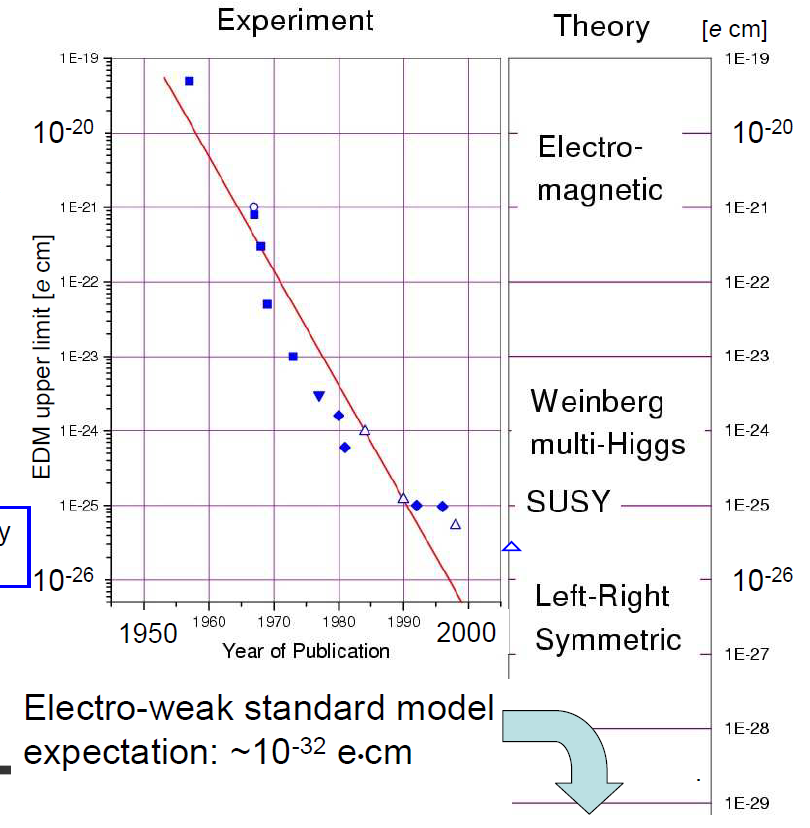 Smith, Purcell, Ramsey        PR 108, 120 (1957)
RAL-Sussex-ILL(dn  2.9 10-26 ecm)     PRL 97,131801 (2006)
Adopted from K. Kirch
f.rathmann@fz-juelich.de
Precursor experiments to search for EDMs at COSY
6
Limits for Electric Dipole Moments
EDM searches - only upper limits up to now (in ecm):
Huge efforts underway to improve limits / find EDMs
Sensitivity to NEW PHYSICS beyond the Standard Model
485. WE-Heraeus-Seminar (July 0406, 2011) 
Search for Electric Dipole Moments (EDMs) at Storage Rings http://www2.fz-juelich.de/ikp/edm/en/
f.rathmann@fz-juelich.de
Precursor experiments to search for EDMs at COSY
7
Why also EDMs of protons and deuterons?
Proton and deuteron EDM experiments may provide one order higher sensitivity
In particular the deuteron may provide a much higher sensitivity than protons
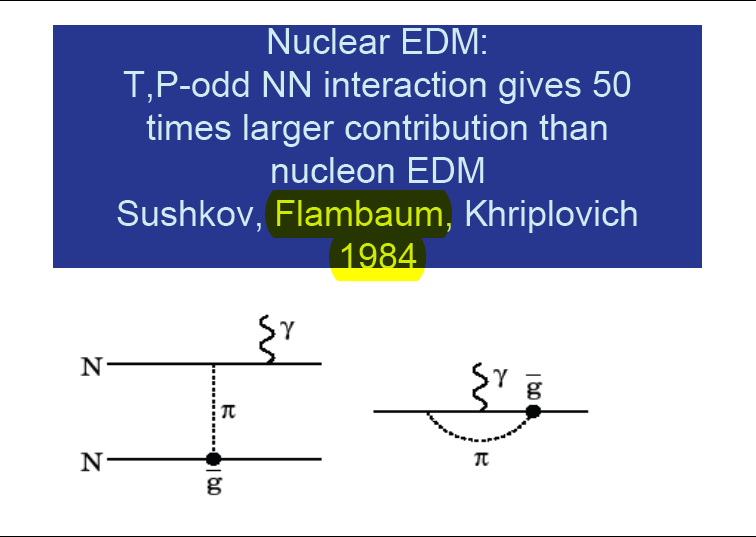 Consensus in the theoretical community:
Essential to perform EDM measurements on different targets (p, d, 3He) with similar sensitivity to unfold the underlying physics and to explain the baryogenesis.
f.rathmann@fz-juelich.de
Precursor experiments to search for EDMs at COSY
8
Search for Electric Dipole Moments
NEW: EDM search in time development of spin in a storage ring:
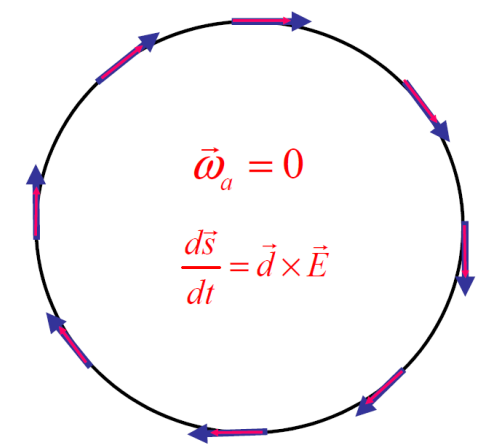 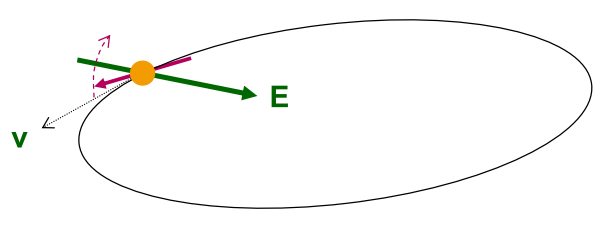 “Freeze“ horizontal spin precession; watch
for development of a vertical component !
f.rathmann@fz-juelich.de
Precursor experiments to search for EDMs at COSY
9
The frozen spin Method
For transverse electric and magnetic fields in a ring (                          ),
anomalous spin precession is described by
x
Magic condition: Spin along momentum vector

For any sign of G, in a combined electric and magnetic machine




For G>0 (protons) in an all electric ring
(magic)
f.rathmann@fz-juelich.de
Precursor experiments to search for EDMs at COSY
10
Magic condition: Protons
E-field only
f.rathmann@fz-juelich.de
Precursor experiments to search for EDMs at COSY
11
Magic condition: Deuterons
E and B fields
f.rathmann@fz-juelich.de
Precursor experiments to search for EDMs at COSY
12
Magic condition: Helions
E and B fields
f.rathmann@fz-juelich.de
Precursor experiments to search for EDMs at COSY
13
Search for Electric Dipole Moments
NEW: EDM search in time development of spin in a storage ring:
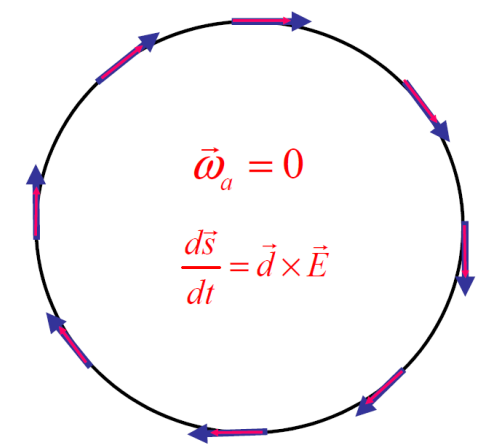 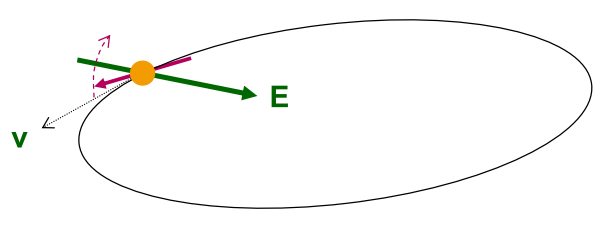 “Freeze“ horizontal spin precession; watch
for development of a vertical component !
A magic storage ring for protons (electrostatic), deuterons, …
One machine with r ~ 30 m
f.rathmann@fz-juelich.de
Precursor experiments to search for EDMs at COSY
14
Two storage ring projects being pursued
Jülich, focus on deuterons, or a combined machine
BNL for protons all electric machine
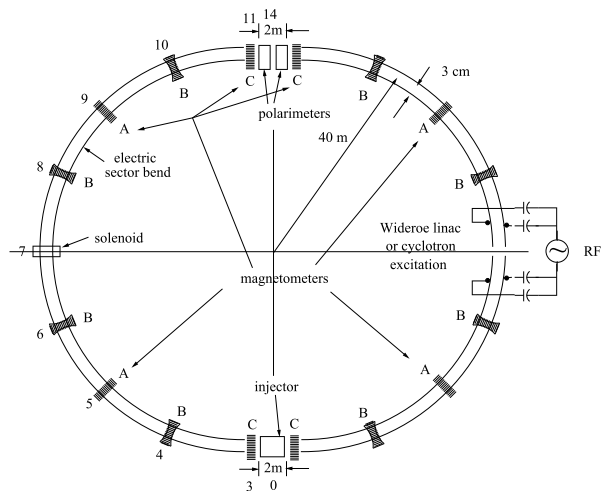 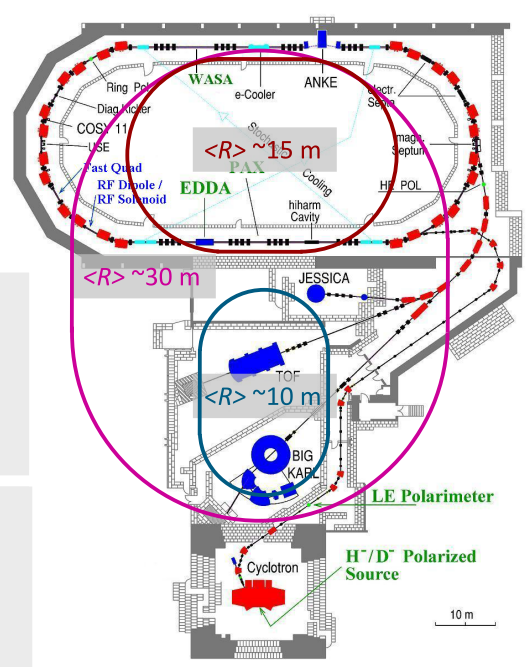 CW and CCW propagating beams
(from A. Lehrach)
(from R. Talman)
f.rathmann@fz-juelich.de
Precursor experiments to search for EDMs at COSY
15
BNL Proposal
2 beams simultaneously rotating in a ring (CW, CCW)
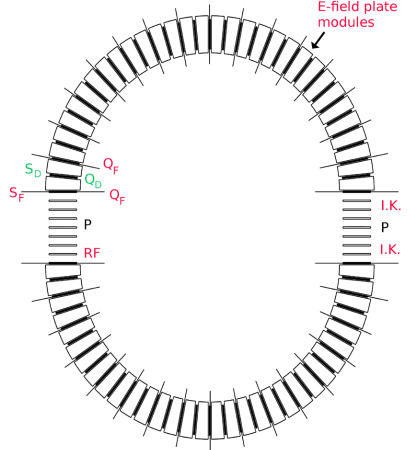 Approved BNL-Proposal:Goal for protons
Technological challenges !
Circumference
~ 200 m
Spin coherence time (1000 s)
Beam positioning (10 nm)
Continuous polarimetry (< 1ppm)
E - field gradients (~ 17MV/m at 2 cm)
Carry out proof of principle experiments (demonstrators) at COSY
f.rathmann@fz-juelich.de
Precursor experiments to search for EDMs at COSY
16
EDM at COSY – COoler SYnchrotron
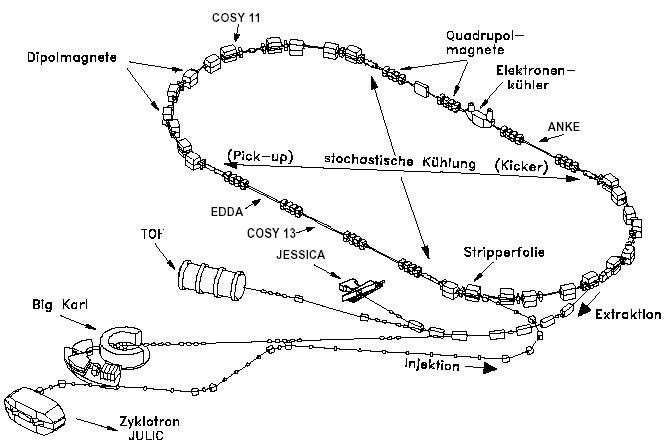 Cooler and storage ring for (polarized) protons and deuterons

p = 0.3 – 3.7 GeV/c

Phase space  
cooled internal & 
extracted beams
COSY
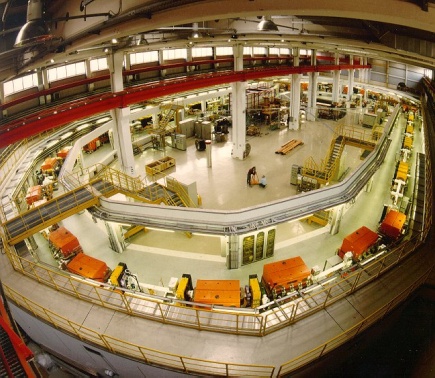 … the spin-physics machine
for hadron physics
Injector cyclotron
f.rathmann@fz-juelich.de
Precursor experiments to search for EDMs at COSY
17
EDM at COSY – COoler SYnchrotron
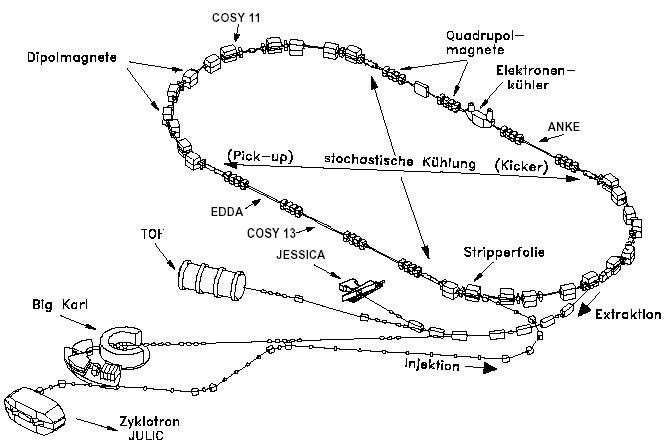 Cooler and storage ring for (polarized) protons and deuterons

p = 0.3 – 3.7 GeV/c

Phase space  
cooled internal & 
extracted beams
COSY
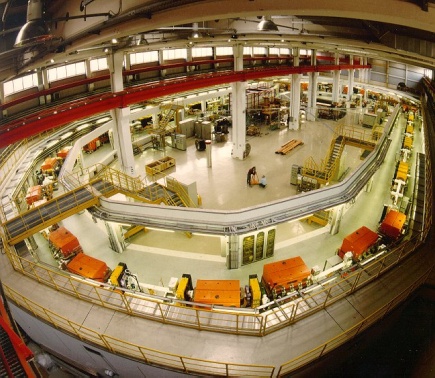 … an ideal starting point
for a srEDM search
Injector cyclotron
f.rathmann@fz-juelich.de
Precursor experiments to search for EDMs at COSY
18
“spin closed orbit vector”
makes one turn
“spin tune”
if    ║
ring
stable polarization
A
Spin closed orbit
one particle with 
magnetic moment
Adopted from H.O. Meyer
f.rathmann@fz-juelich.de
Precursor experiments to search for EDMs at COSY
19
Spin coherence
We usually don‘t worry about coherence of spins along
Polarization not affected!
At injection all 
spin vectors aligned (coherent)
After some time, spin vectors get out of phase and fully populate the cone
Situation very different, when you deal with       
Longitudinal polarization vanishes!
In an Edm machine with frozen spin, observation time is limited.
At injection all spin vectors aligned
After some time, the spin vectors are all out of phase and in the horizontal plane
f.rathmann@fz-juelich.de
Precursor experiments to search for EDMs at COSY
20
Estimate of spin coherence times (Kolya Nikolaev)
One source of spin coherence are random variations of the spin tune 
due to the momentum spread in the beam
and
is randomized by e.g., electron cooling
Estimate:
Spin coherence time for deuterons may be ~100 larger than for protons
f.rathmann@fz-juelich.de
Precursor experiments to search for EDMs at COSY
21
First measurement of spin coherence time
Test measurements at COSY
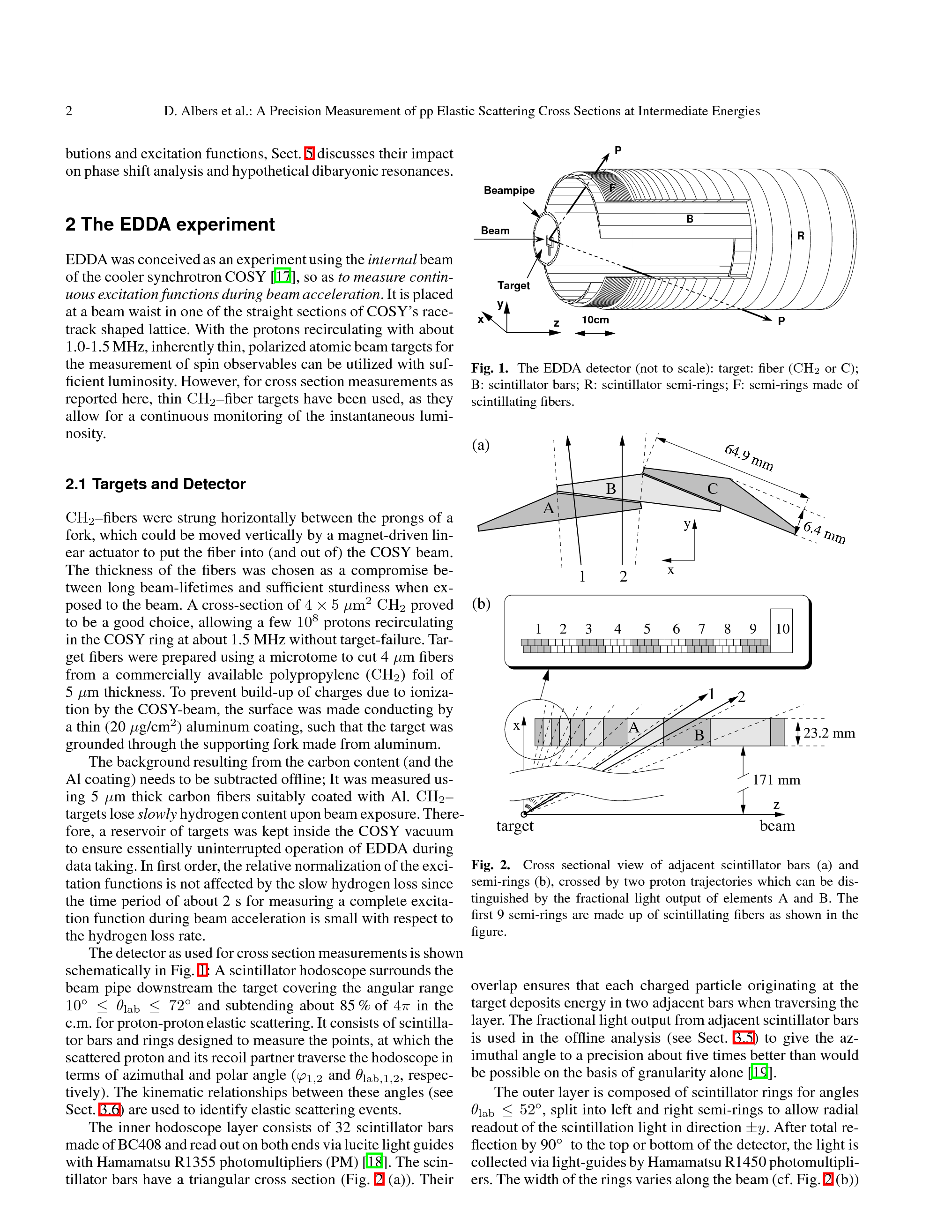 Polarimetry:

Spin coherence time:
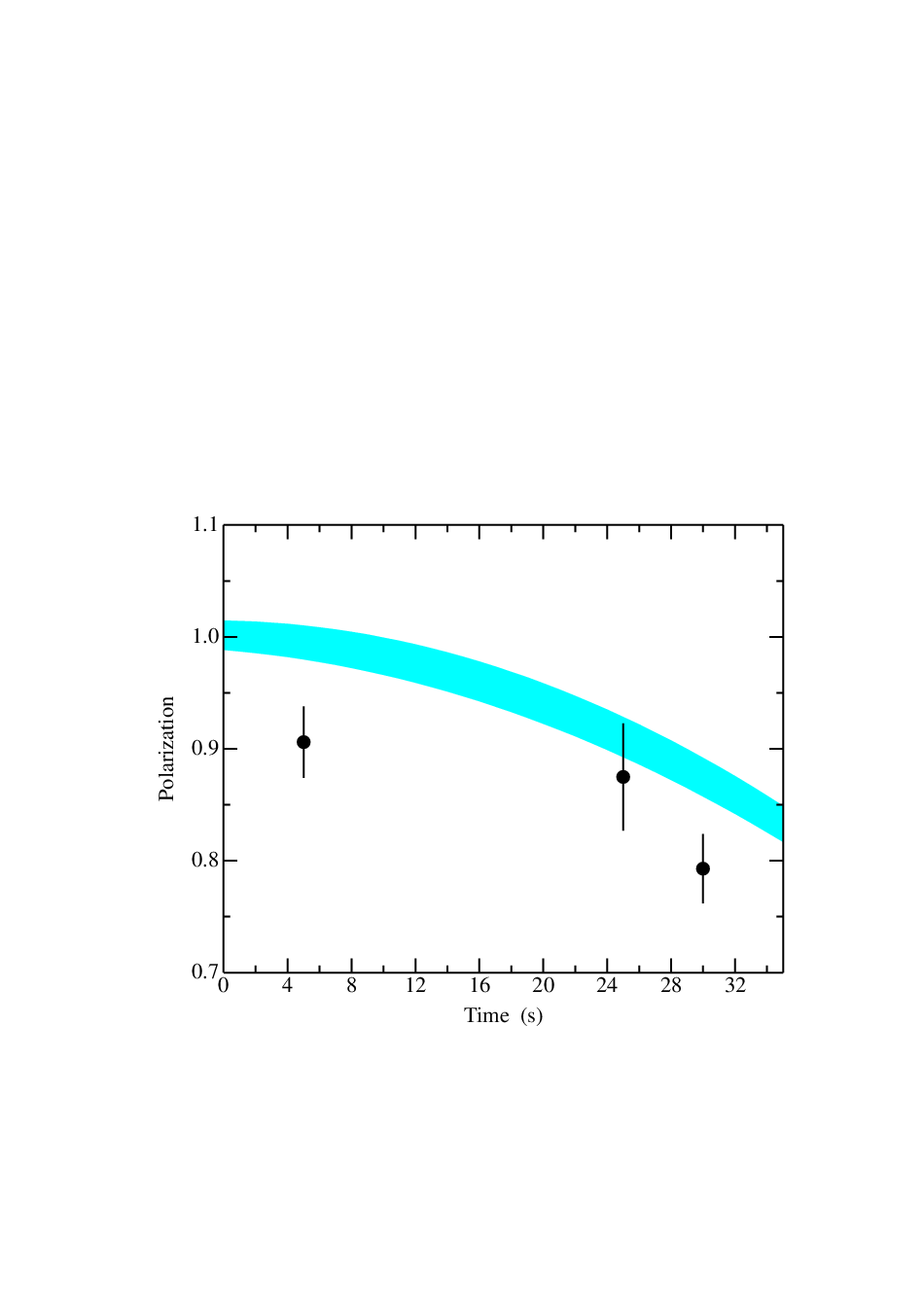 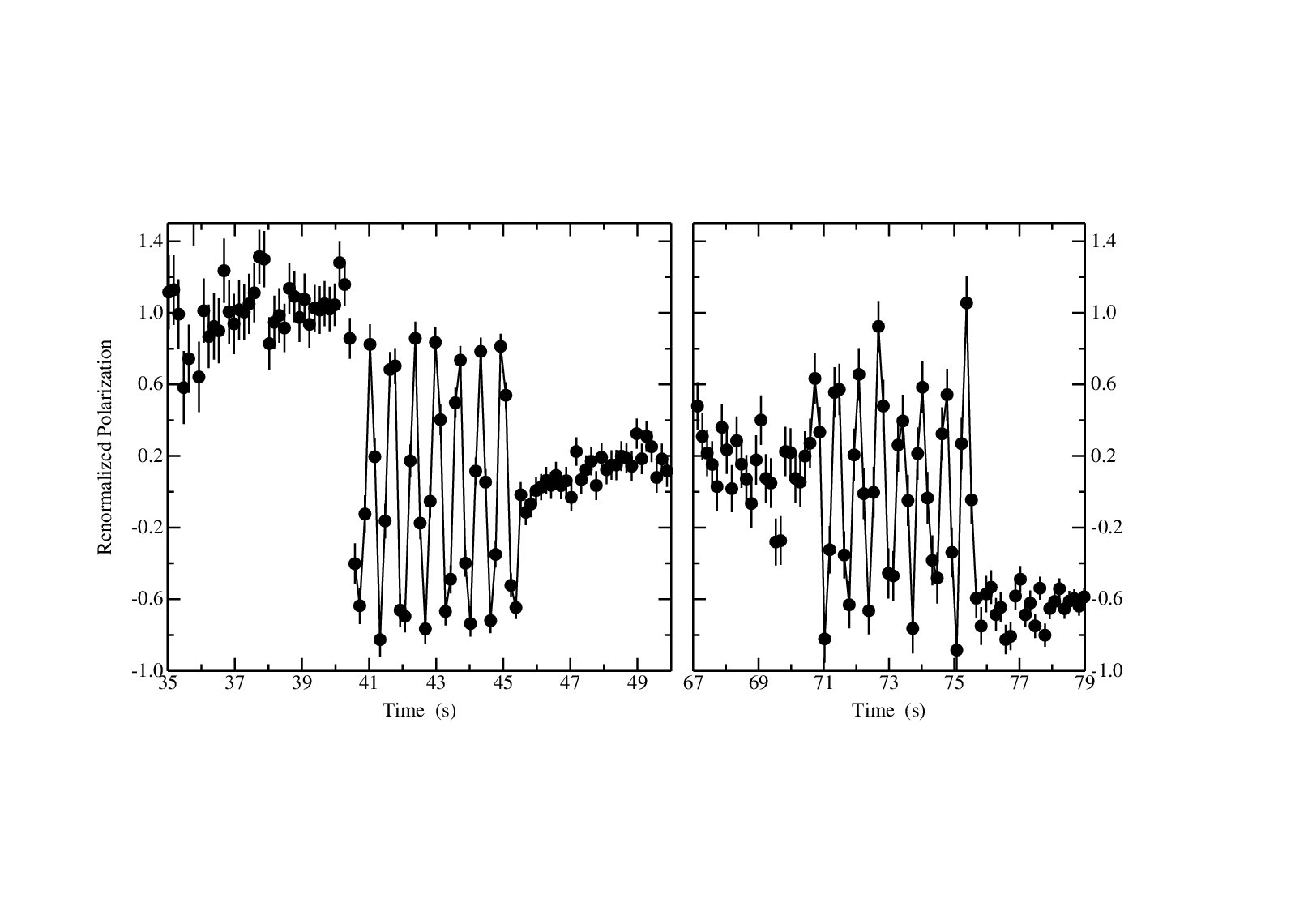 5 s
25 s
5 s
decoherence
time
oscillation
capture
from E. Stephenson
f.rathmann@fz-juelich.de
Precursor experiments to search for EDMs at COSY
22
Topics
Why EDMs?
Search for EDMs using storage rings
Spin coherence
Siberian snake
Possible Precursor Experiments 
Depolarization using Snake and RF E Fields
Resonance Method with RF E-fields (Morse)
Dual beam method (g-2 d)
Resonance Method in a magnetic SR (Orlov, Morse, Semertzidis)
Summary
f.rathmann@fz-juelich.de
Precursor experiments to search for EDMs at COSY
23
COSY: Concept for Snake
Should allow for flexible use at two locations

Fast ramping (< 30s), with injection of Py

Cryogen-free system

Should be available in 2012
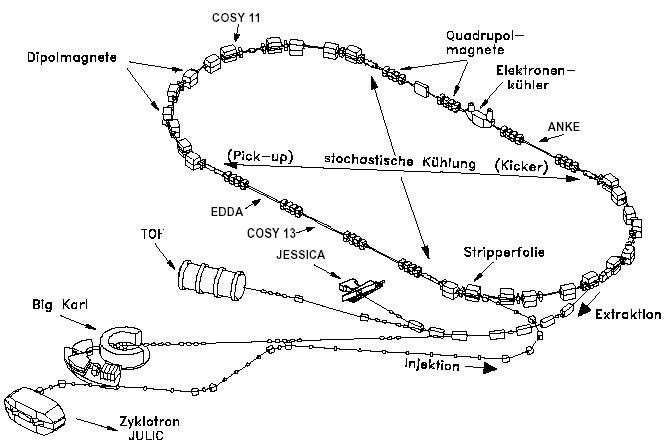 ANKE
ANKE
PAX
PAX
f.rathmann@fz-juelich.de
Precursor experiments to search for EDMs at COSY
24
PE 1: Use a combination of a snake and RF fields
Snake
Snake only
Siberian snake turns spin closed orbit along longitudinal axis
f.rathmann@fz-juelich.de
Precursor experiments to search for EDMs at COSY
25
PE 1: Use a combination of a snake and RF fields
RF E-field
RF E-field
Snake
Snake + RF E-field, odd turns
f.rathmann@fz-juelich.de
Precursor experiments to search for EDMs at COSY
26
PE 1: Use a combination of a snake and RF fields
RF E-field
RF E-field
Snake
Snake + RF E-field, even turns
2
Snake + reversed RF E-fields  depolarization
f.rathmann@fz-juelich.de
Precursor experiments to search for EDMs at COSY
27
PE 1: Use a combination of a snake and RF fields
RF E-field
RF E-field
Snake
Parameters of a proton EDM measurement:
Tp=140 MeV
ERF=1 MV/m, Lcavity=0.5 m
Time of store 24h  6.31010 turns
=1 10-7 rad
Sensitivity: 
dp=10-17 ecm  p=5.9 105 s
dp=10-18 ecm  p=5.9 107 s
2
P(n)
dp=10-18 ecm
dp=10-17 ecm
n (number of turns)
f.rathmann@fz-juelich.de
Precursor experiments to search for EDMs at COSY
28
PE 2: Resonance Method with RF E-fields
          (Bill and Kolyas variation of PE1)
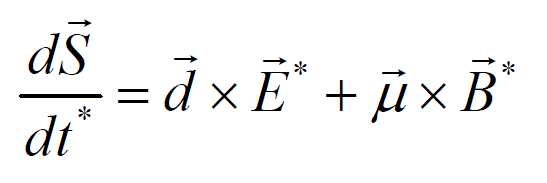 spin precession governed by:
(* rest frame)
vertical polarization
RF E-field
Two situations: 	
B*=0    By = ER (= 70 G for ER=30 kV/cm)		EDM effect
E*=0    ER = - By     				no EDM effect
stored d
Polarimeter (dp elastic)
This way, the Edm signal gets accumulated during the cycle. 
Statistical improvement over PE 1 is about:                            . 
Brings us in the 10-24 ecm range for dd
f.rathmann@fz-juelich.de
Precursor experiments to search for EDMs at COSY
29
PE 2: Simulation of resonance Method with RF E-fields 
          and deuterons at  COSY
Parameters: 	beam energy	Td=50 MeV
		assumed EDM	dd=10-20 ecm
		E-field		10 kV/cm
E-field reversed every    -/(G)  21 turns
Constant E-field
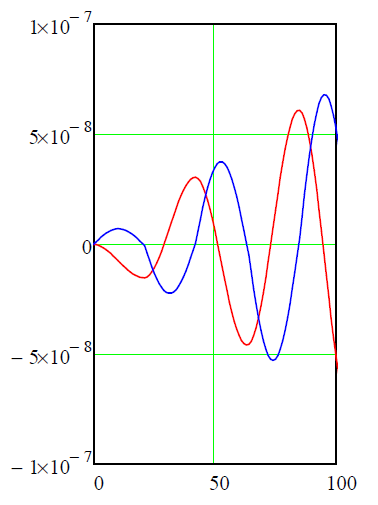 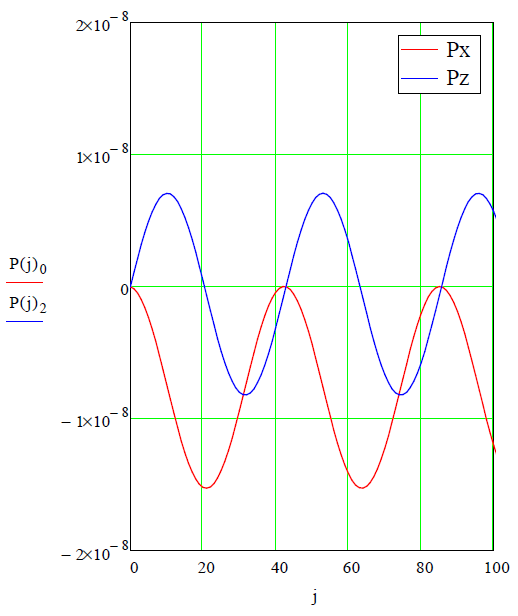 Number of turns
Number of turns
f.rathmann@fz-juelich.de
Precursor experiments to search for EDMs at COSY
30
PE 2: Simulation of resonance Method with RF E-fields 
          and deuterons at  COSY
Parameters: 	beam energy	Td=50 MeV
		assumed EDM	dd=10-20 ecm
		E-field		10 kV/cm
Linear extrapolation of                           for a time period of sc=1000 s (=3.7108 turns)
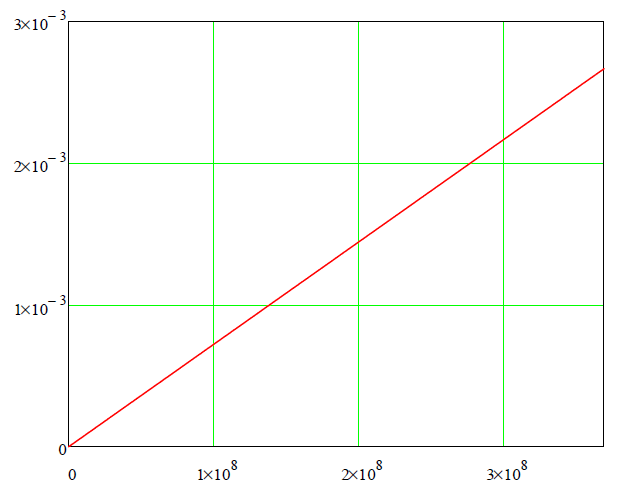 EDM effect accumulates

Polarimeter determines 
      Px, Py and Pz
Number of turns
f.rathmann@fz-juelich.de
Precursor experiments to search for EDMs at COSY
31
PE 3: Dual Beam Method (equivalent to g-2 d)
It seems possible to store protons and deuterons in COSY simultaneously.
p and d at same momentum
Polarimeter
(determines pp and dp elastic)
Assume  dp=10-24 ecm.
Determine invariant spin axis of protons using polarimeter.
Not clear whether one can get away with radial components of P only.
Determine invariant spin axis for deuterons using polarimeter.
Difference between the two invariant spin axes sensitive to dd.
Sensitivity similar to g-2 d: dd=10-19 ecm.
f.rathmann@fz-juelich.de
Precursor experiments to search for EDMs at COSY
32
PE 4: Resonance Method of EDM Measurements in SR
Measurement using an all magnetic ring
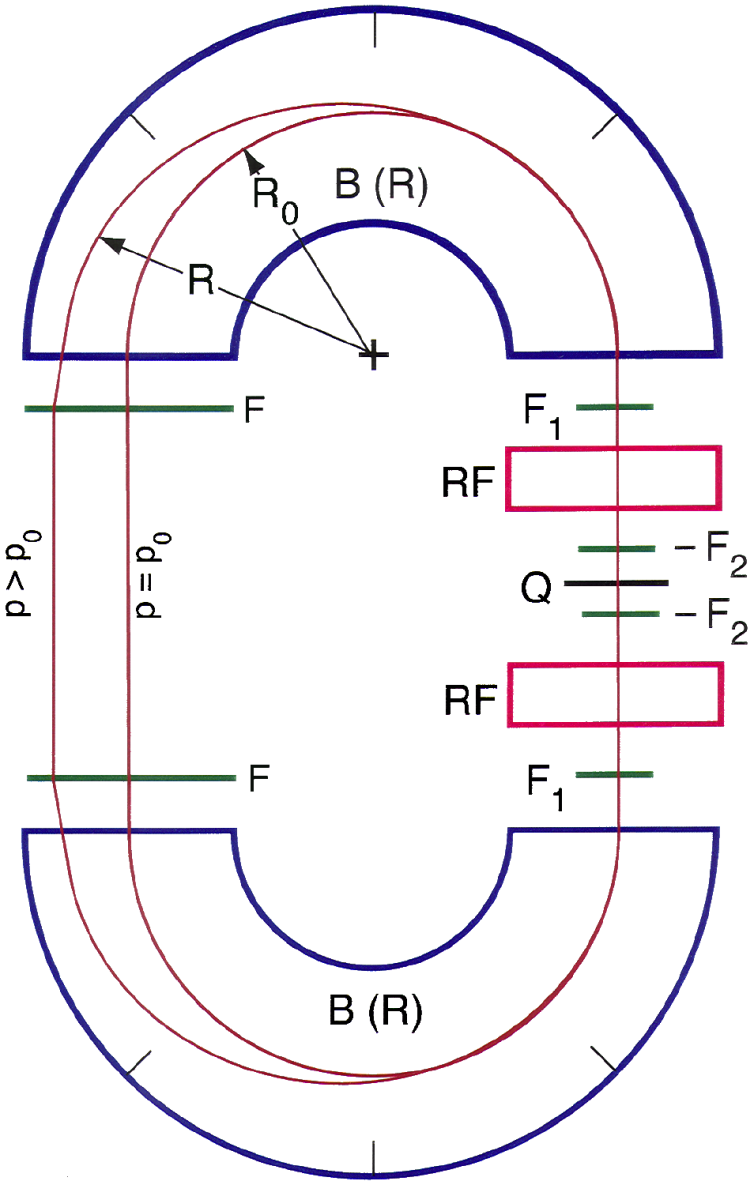 Sideways P, EDM produces growing Py

Using two sub-beams with different v andmodulating v allows one to isolate d.

Sensitivity dd=10-29 ecm/yr

Idea was no longer pursued at BNL because systematic error is much larger.
Orlov, Morse, Semertzidis PRL 96 (2006)
f.rathmann@fz-juelich.de
Precursor experiments to search for EDMs at COSY
33
srEDM cooperations
International srEDM Network
Institutional (MoU) and Personal (Spokespersons …) Cooperation, Coordination
srEDM Collaboration (BNL)
srEDM Collaboration (FZJ)
Common R&D
RHIC			   EDM-at-COSY
Beam Position Monitors			      Polarimetry 
	         (…)	             			Spin Coherence Time
					         Cooling
                          Spin Tracking                   (…)
Study Group
DOE-Proposal
Precursor; Ring Design
CD0, 1, …
HGF Application(s)
pEDM Ring at BNL
JEDI
f.rathmann@fz-juelich.de
Precursor experiments to search for EDMs at COSY
34
EDM Workshop at ECT* (Trento)
Approved, but exact date in the fall of 2012 not yet known
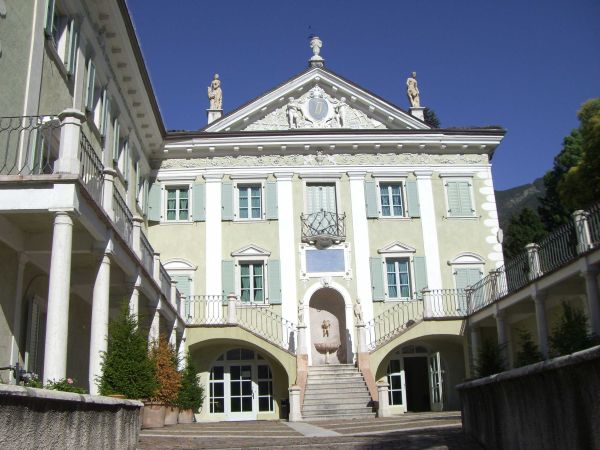 Organizing committee

Jülich 
Hans Ströher h.stroeher@fz-juelich.de
Frank Rathmann f.rathmann@fz-juelich.de
Andreas Wirzba a.wirzba@fz-juelich.de

Brookhaven
Mei Bai mbai@bnl.gov
William Marciano marciano@bnl.gov
Yannis Semertzidis yannis@bnl.gov
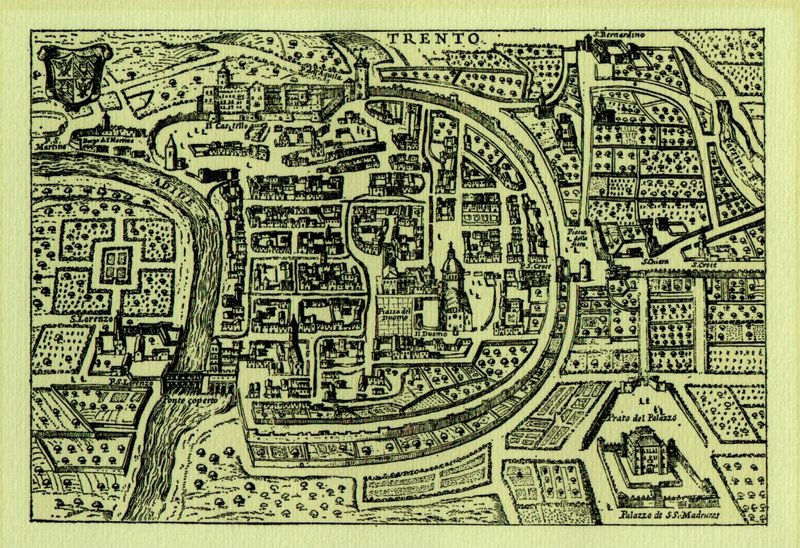 f.rathmann@fz-juelich.de
Precursor experiments to search for EDMs at COSY
35
Summary
Measurement of EDMs extremely difficult,  	but the physics is fantastic!
Systematic error estimates for all PEs require reliable spin tracking tools. 	Top priority to make them available ASAP!
Next steps: 
Scrutinize further potential of different PEs
Identify PE with best systematic limit on dp,d.
Pursue spin coherence time measurements at COSY
New collaboration „JEDI“ being formed
f.rathmann@fz-juelich.de
Precursor experiments to search for EDMs at COSY
36
Georg Christoph Lichtenberg (1742-1799)
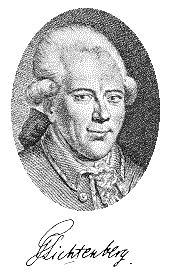 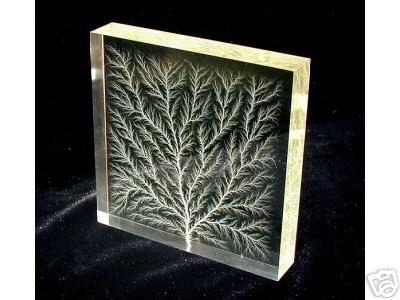 “Man muß etwas Neues machen, um etwas Neues zu sehen.”
“You have to make (create) something new, 
if you want to see something new”
f.rathmann@fz-juelich.de
Precursor experiments to search for EDMs at COSY
37
Spare transparencies
f.rathmann@fz-juelich.de
Precursor experiments to search for EDMs at COSY
38
One backup slide for olrov
f.rathmann@fz-juelich.de
Precursor experiments to search for EDMs at COSY
39
snakes
there is an        for every point of the orbit
Snakes (non-vertical B field) affect
flippers
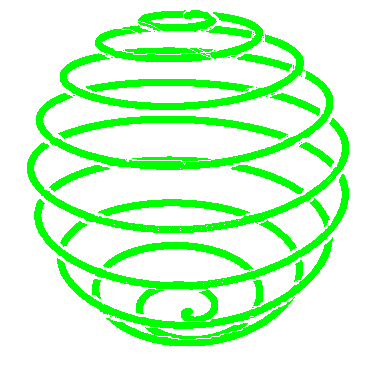 ramping through a resonance reverses
spin manipulation
180o
spin closed orbit
f.rathmann@fz-juelich.de
Precursor experiments to search for EDMs at COSY
40
cooled
beam
ring acceptance
target
lost
Machine acceptance
In an ideal machine (like TSR-HD)
→ Single-Coulomb scattering at the target dominates beam loss
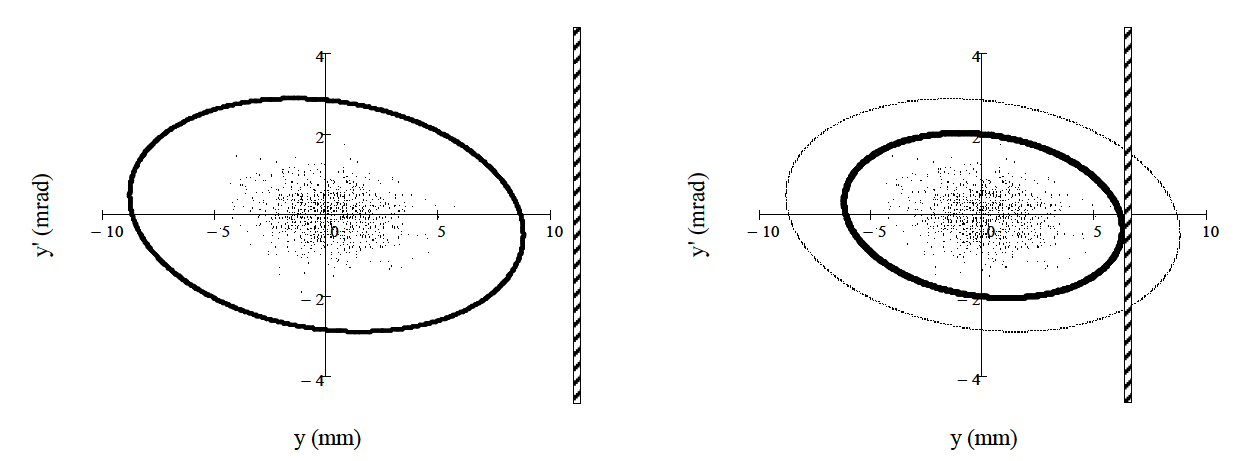 K. Grigoriev et al., NIMA 599,130 (2009)
f.rathmann@fz-juelich.de
Precursor experiments to search for EDMs at COSY
41
[Speaker Notes: Vertical phase space: Ay = 25 π mm mrad, and a beam emittance of εy = 3.8 π mm mrad]
IBeam
time
Future: Time Reversal Invariance Test
COSY-TRIC: P-even, T-odd
COSY used as accelerator and detector:
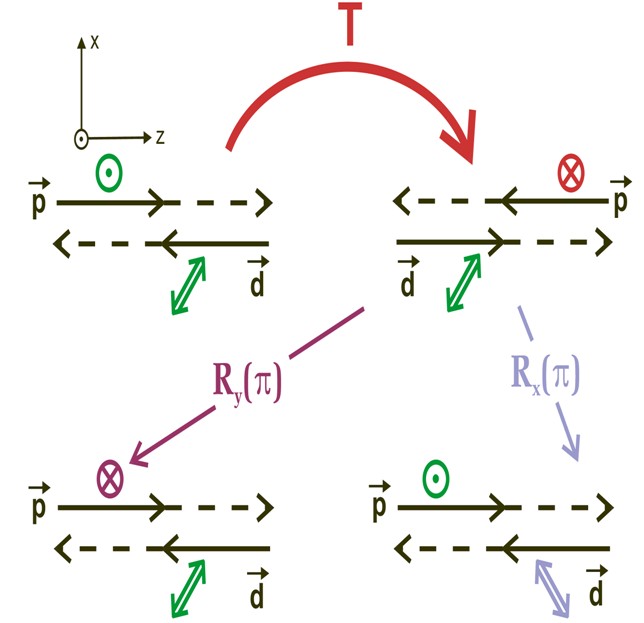 Total polarization correlation coefficient Ay,xz leads to relative difference of current slopes
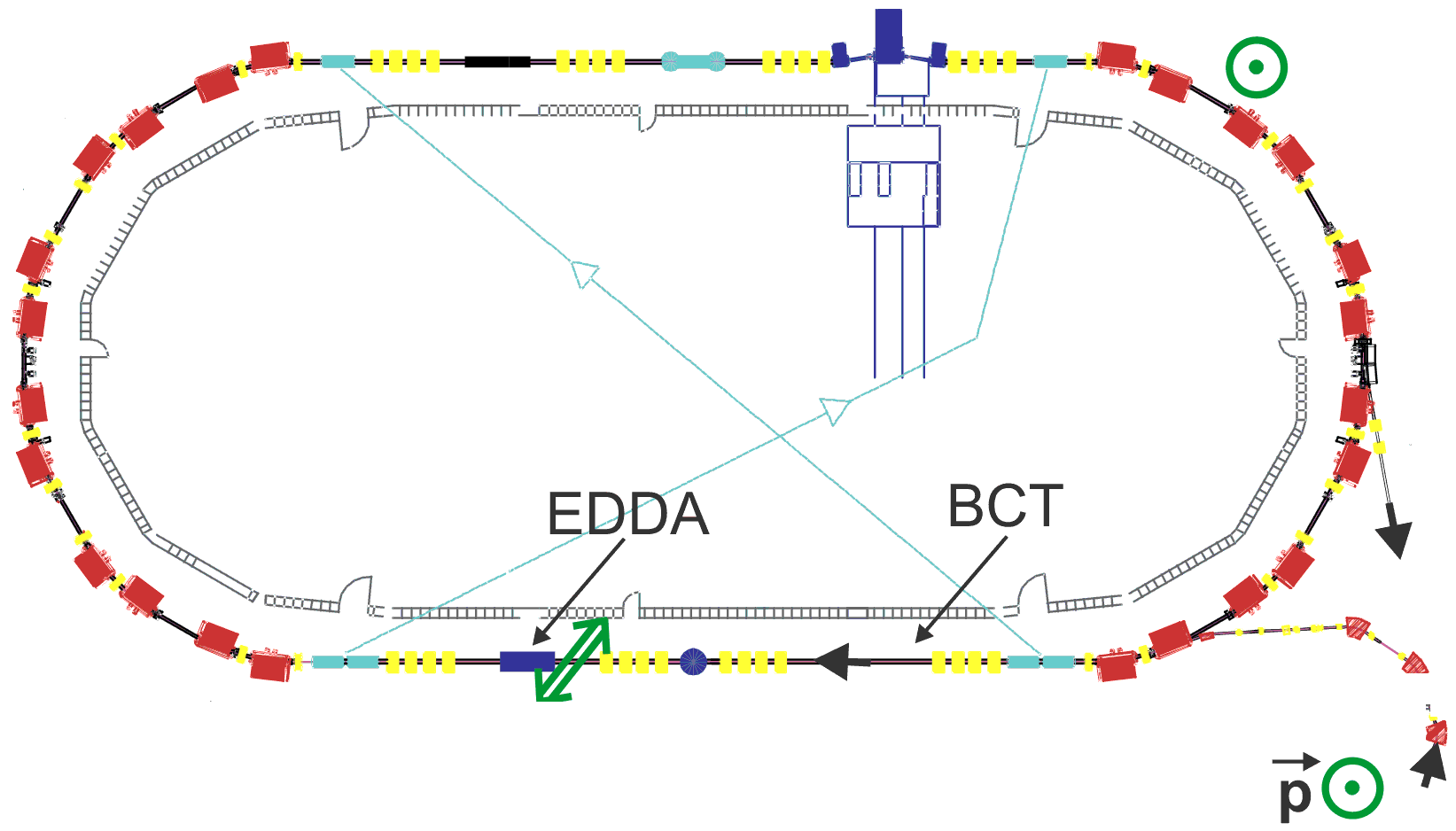 PAX
Milestone: Operation of Precision BCT with I/I<10-4
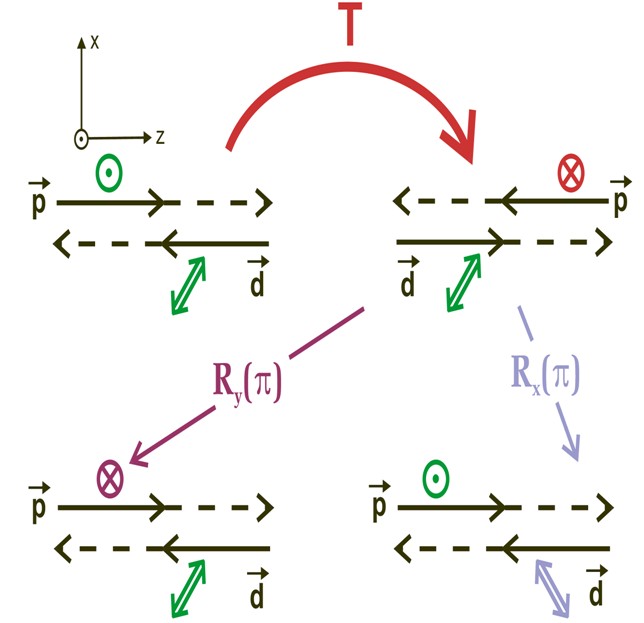 f.rathmann@fz-juelich.de
Precursor experiments to search for EDMs at COSY
42
Need for a high precision BCT
Possible solution:
Cryogenic Current Comparator, read out by low-temperature super-conducting quantum interference device
Status TRI Test at COSY

Slow fluctuations in the measured BCT signal exceed the noise band at higher frequencies
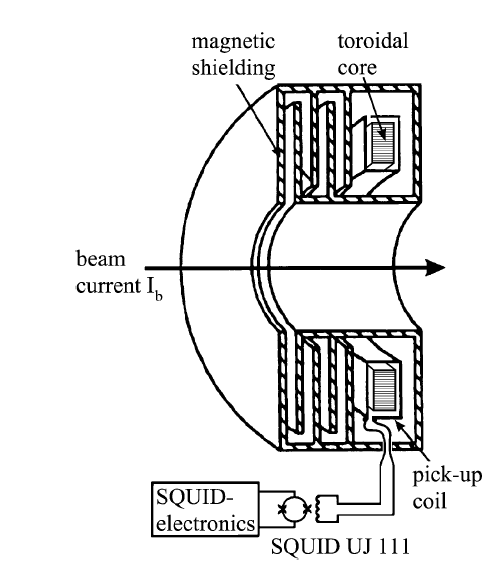 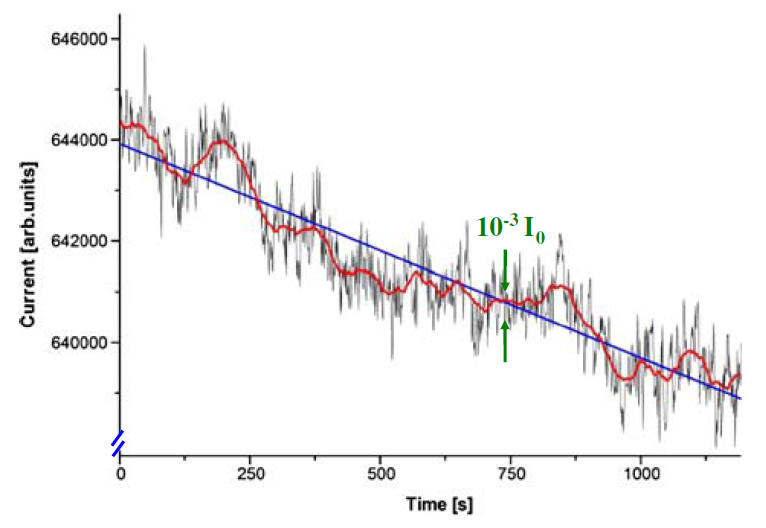 D. Eversheim Hyperfine Interact 193 (2009)
A. Steppke, IEEE Trans. Appl. Superc. (2009)
Highest resolution achieved: 250 pA/Hz
f.rathmann@fz-juelich.de
Precursor experiments to search for EDMs at COSY
43
Freezing Spin Precession with E-Fields
G > 0 for γ > 1, if only electric fields are applied












 Magic momentum for protons: p = 700.74 MeV/c
μp / μN = 2.792 847 356 (23)         Gp = 1.7928473565
μd  / μN = 0.857 438 2308 (72)       Gd = -0.14298727202
μHe-3 / μN = -2.127 497 718 (25)     G3He= -4.1839627399
Nuclear magneton: μN  = eħ / (2mpc) = 5.050 783 24 (13) · 10-27 J T-1
f.rathmann@fz-juelich.de
Precursor experiments to search for EDMs at COSY
44
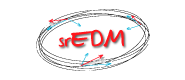 16
WE-Heraeus Seminar: Search for EDMs at Storage Rings
Physikzentrum Bad Honnef, July 4-6, 2011
Lower limit on electron-cooled SCT from January run
RF-solenoid produces small polarization kicks about longitudinal direction.
     (Kicks vary as cosine with maximum < 4 μrad.)
On (1‒Gγ) resonance, this produces continuously reversing  vertical PY.
Set process to turn RF-solenoid ON, OFF, then ON again.
During this time the
polarization is in the
ring plane and free
to decohere.
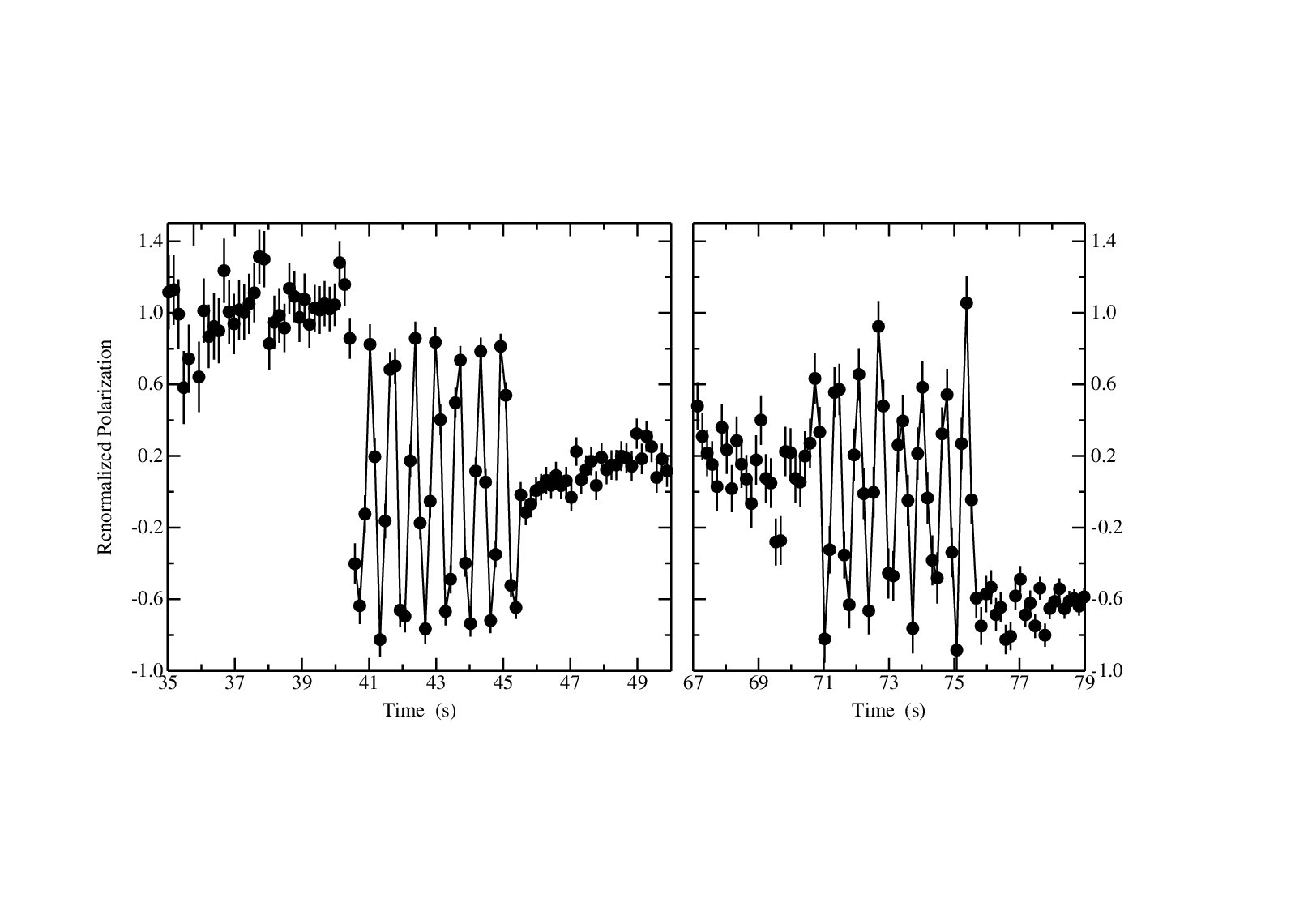 If oscillation returns,
beam is still
polarized, and (2) the
RF-solenoid was
still in phase (thus
this is a lower limit).
Lines added
to guide
the eye.
5 s
25 s
5 s
reference
oscillation
decoherence
time
oscillation
capture
f.rathmann@fz-juelich.de
Precursor experiments to search for EDMs at COSY
45
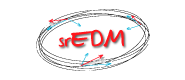 17
WE-Heraeus Seminar: Search for EDMs at Storage Rings
Physikzentrum Bad Honnef, July 4-6, 2011
“No lattice” model in which betatron
oscillation effects included by a
path lengthening mechanism, scaled
to match the measured emittance.
Band represents Monte Carlo errors
for 1000 particles in model.
3 ON-OFF-ON runs had usable data.
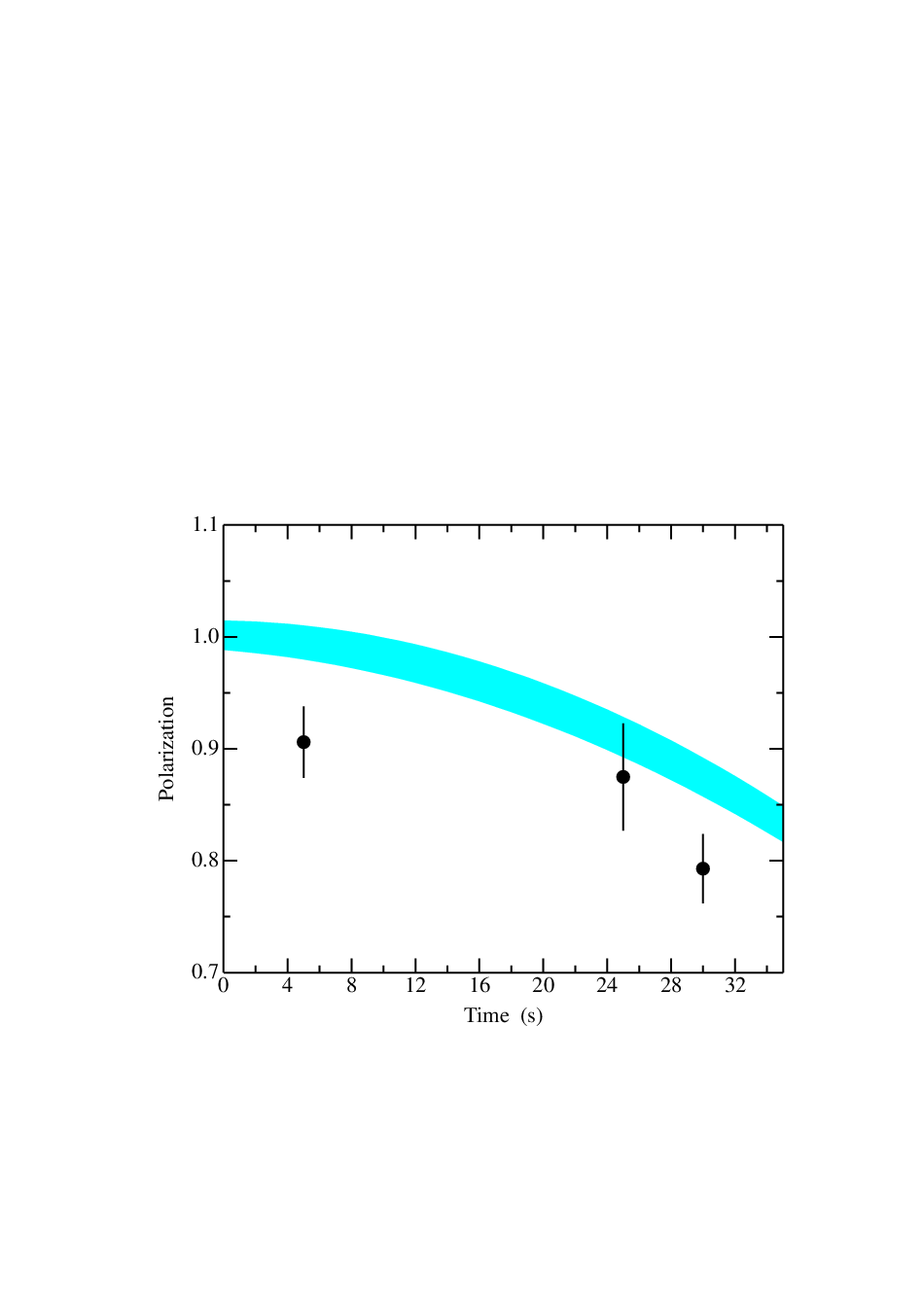 Using a Gaussian shape, “half life”
represented by this point is 75 s.
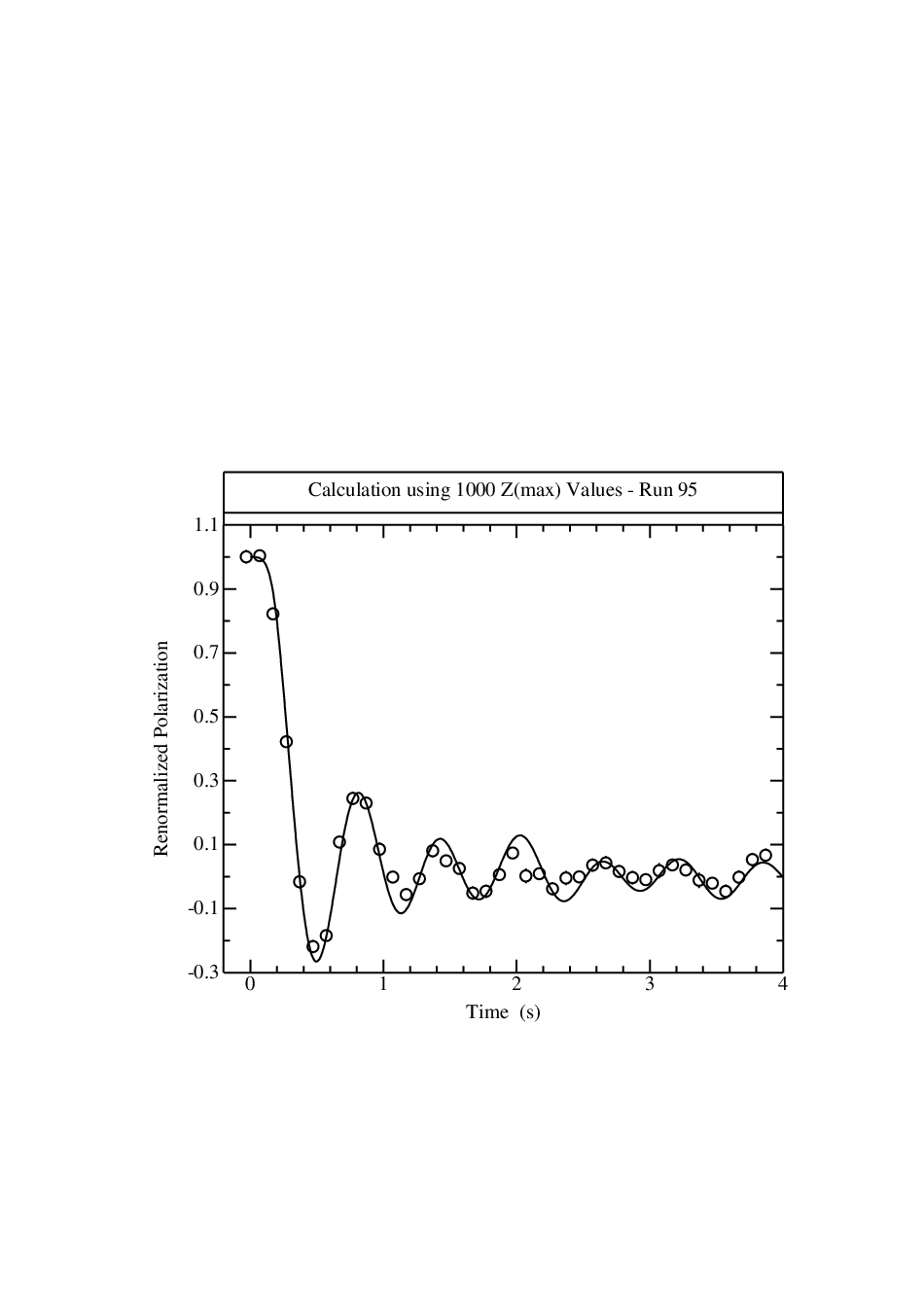 We could not have seen this effect
for uncooled beam as synchrotron
oscillations inside beam bunch
damped reference oscillation pattern.
Curve is “no lattice” model.
Expected half life 5-10 s.
f.rathmann@fz-juelich.de
Precursor experiments to search for EDMs at COSY
46
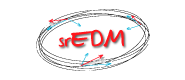 18
WE-Heraeus Seminar: Search for EDMs at Storage Rings
Physikzentrum Bad Honnef, July 4-6, 2011
Distribution of synchrotron amplitudes
3 ON-OFF-ON runs had usable data.
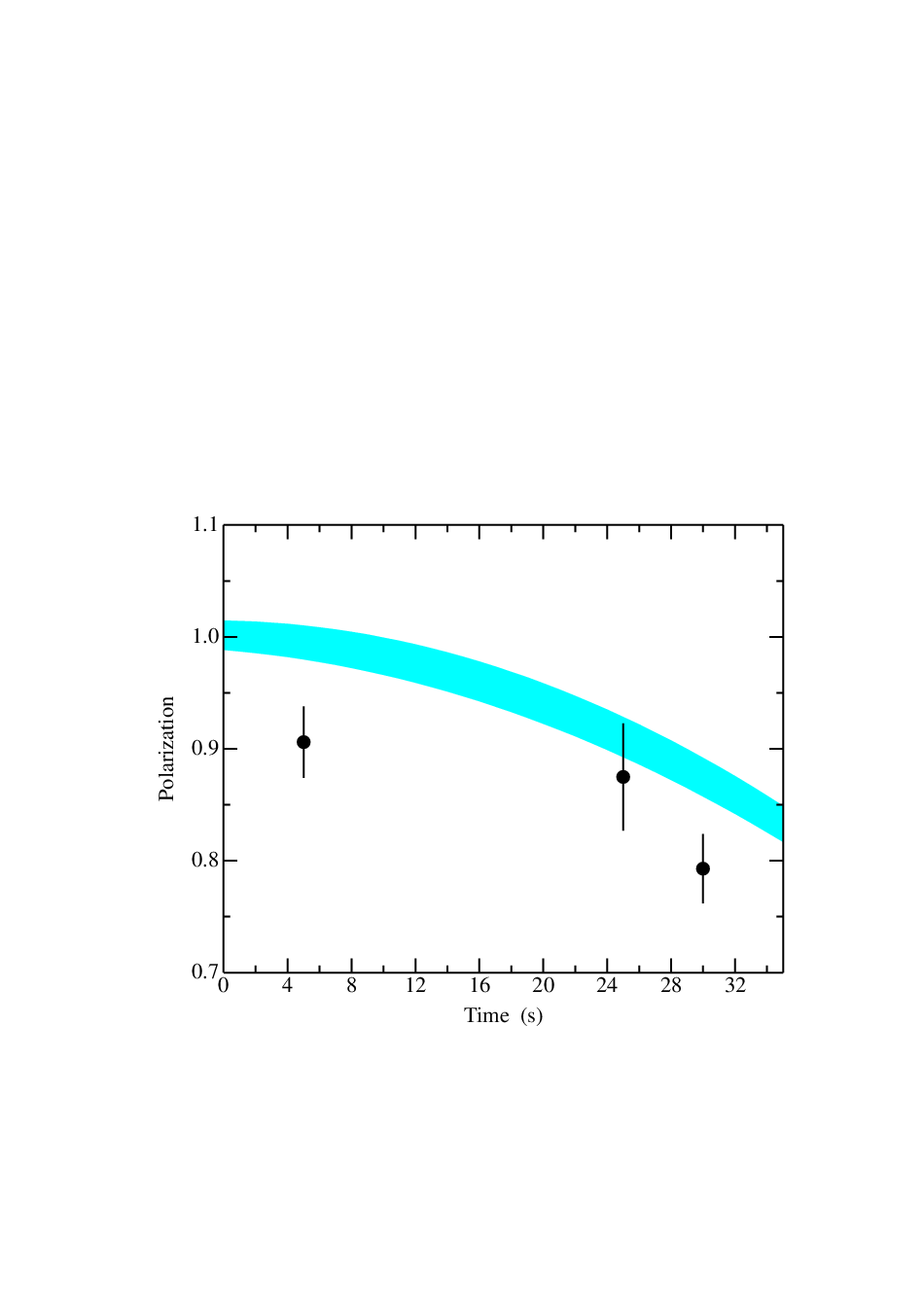 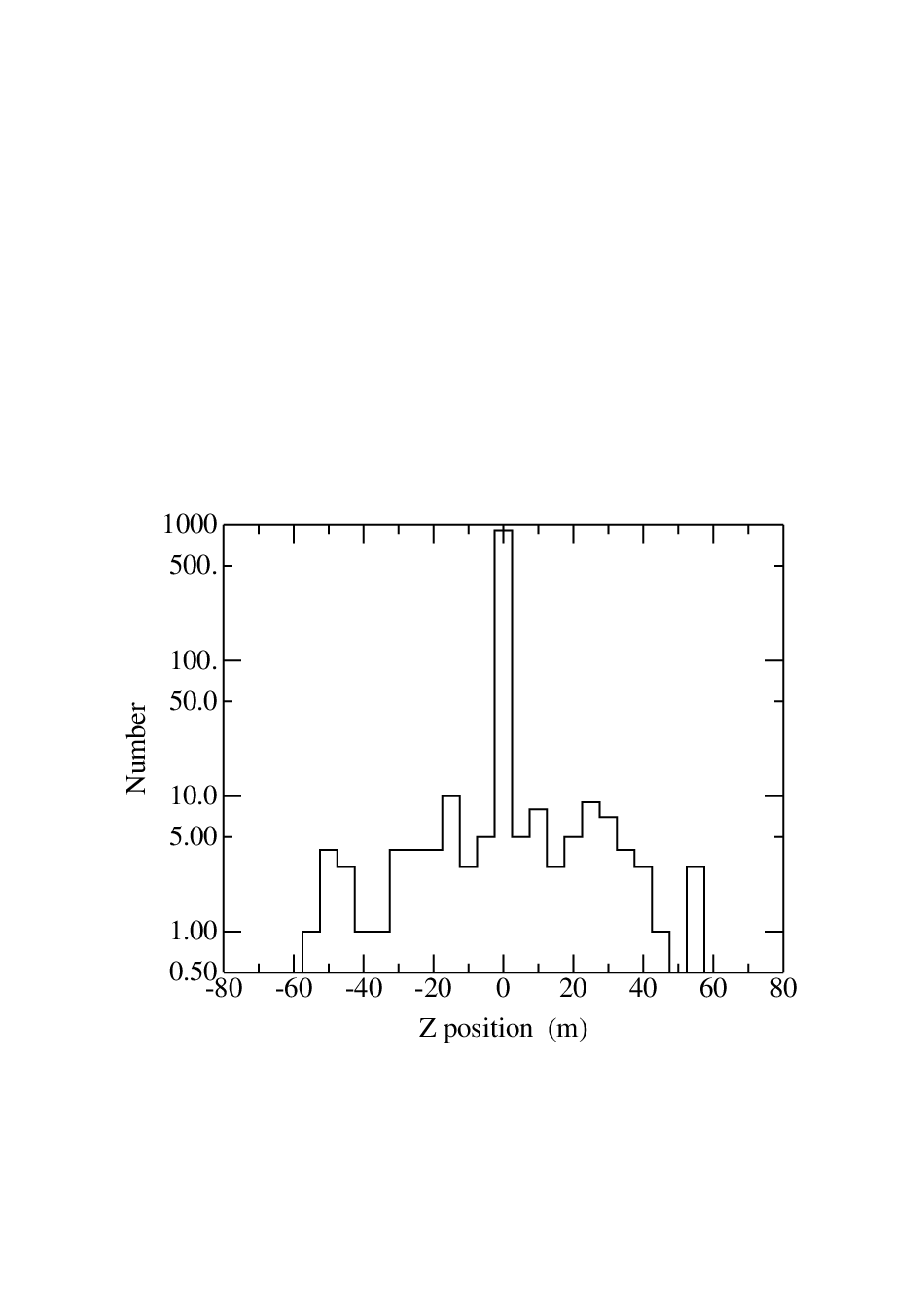 Cooled
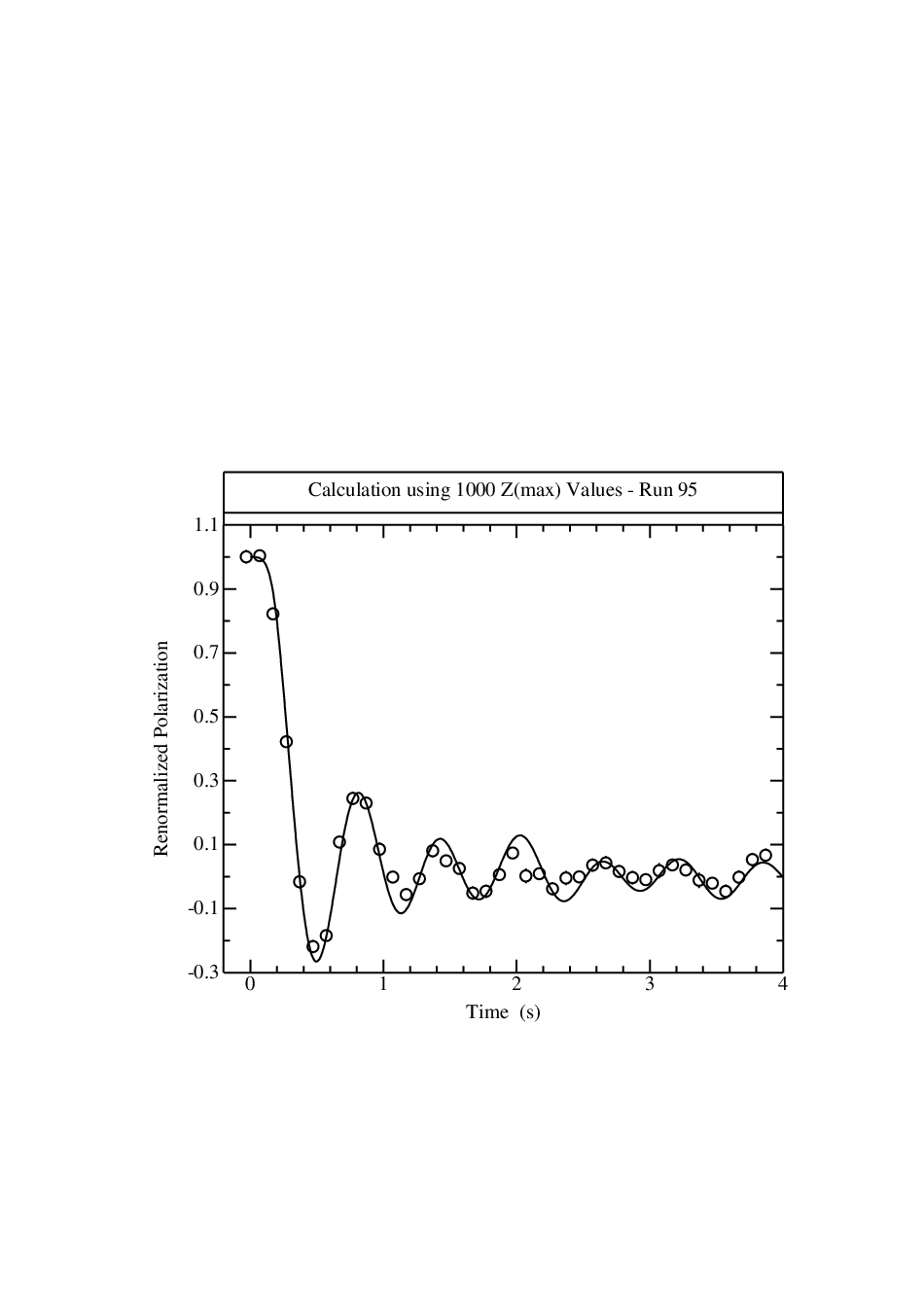 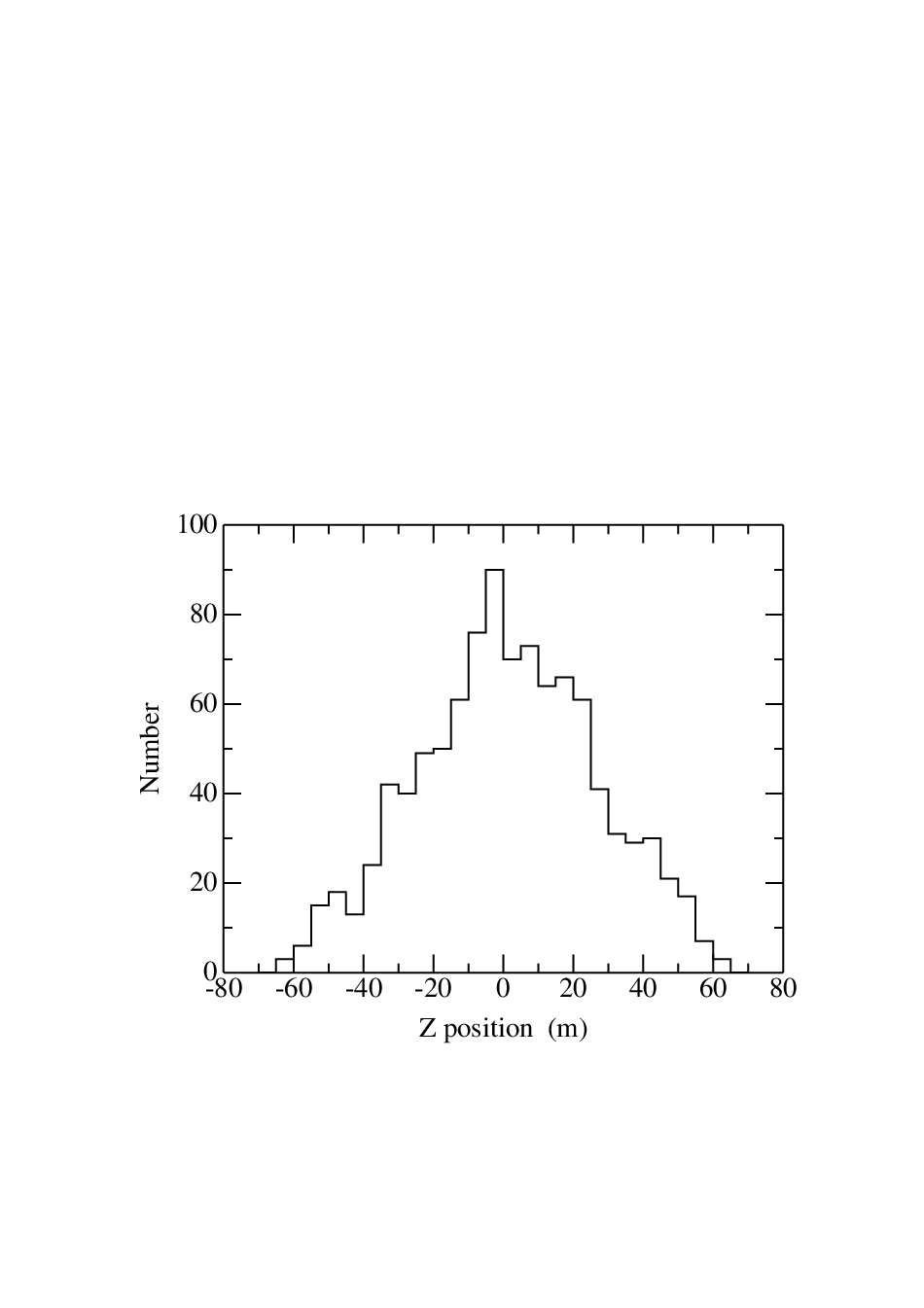 Uncooled
f.rathmann@fz-juelich.de
Precursor experiments to search for EDMs at COSY
47
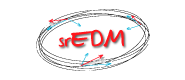 19
WE-Heraeus Seminar: Search for EDMs at Storage Rings
Physikzentrum Bad Honnef, July 4-6, 2011
Distribution of synchrotron amplitudes
3 ON-OFF-ON runs had usable data.
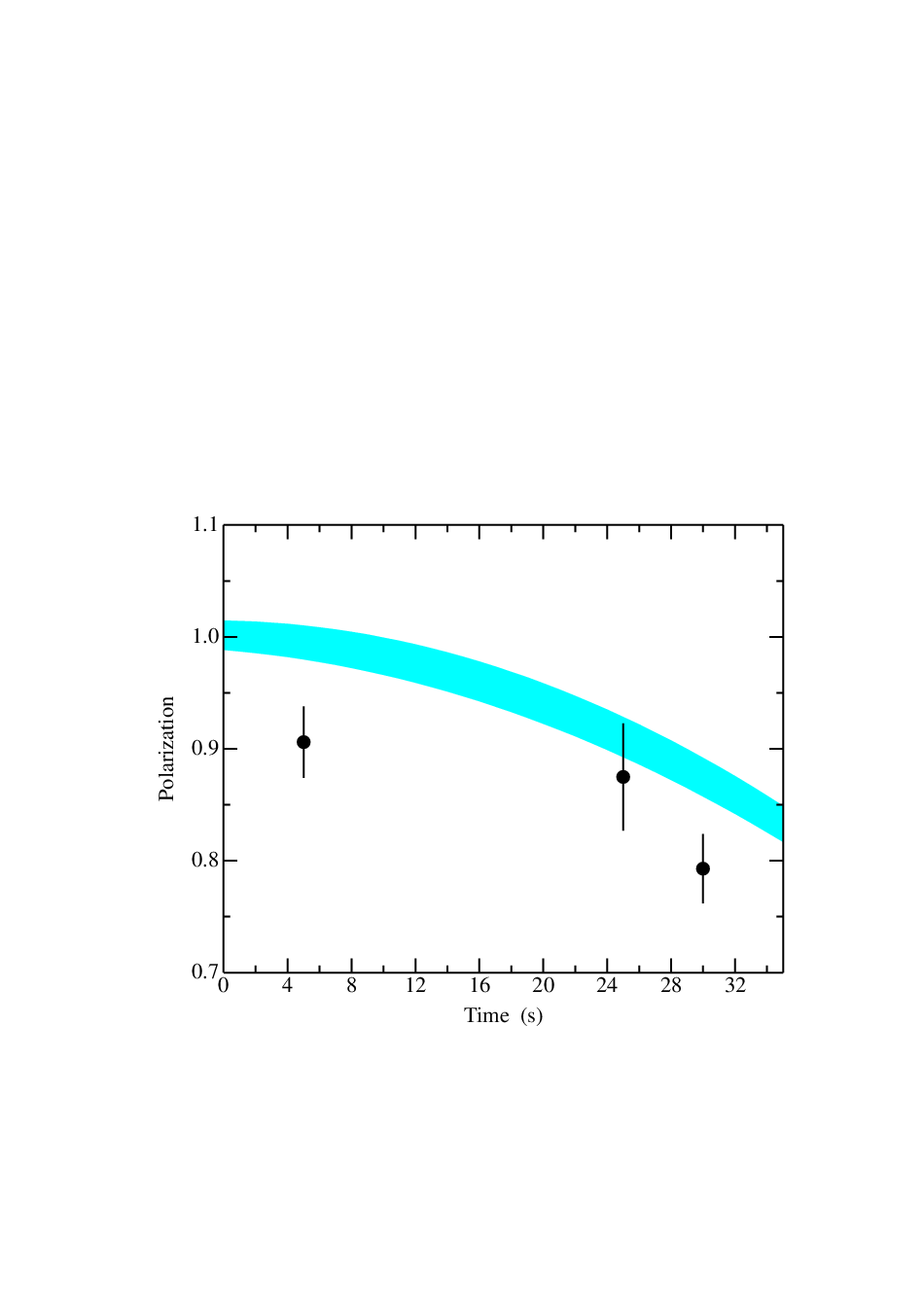 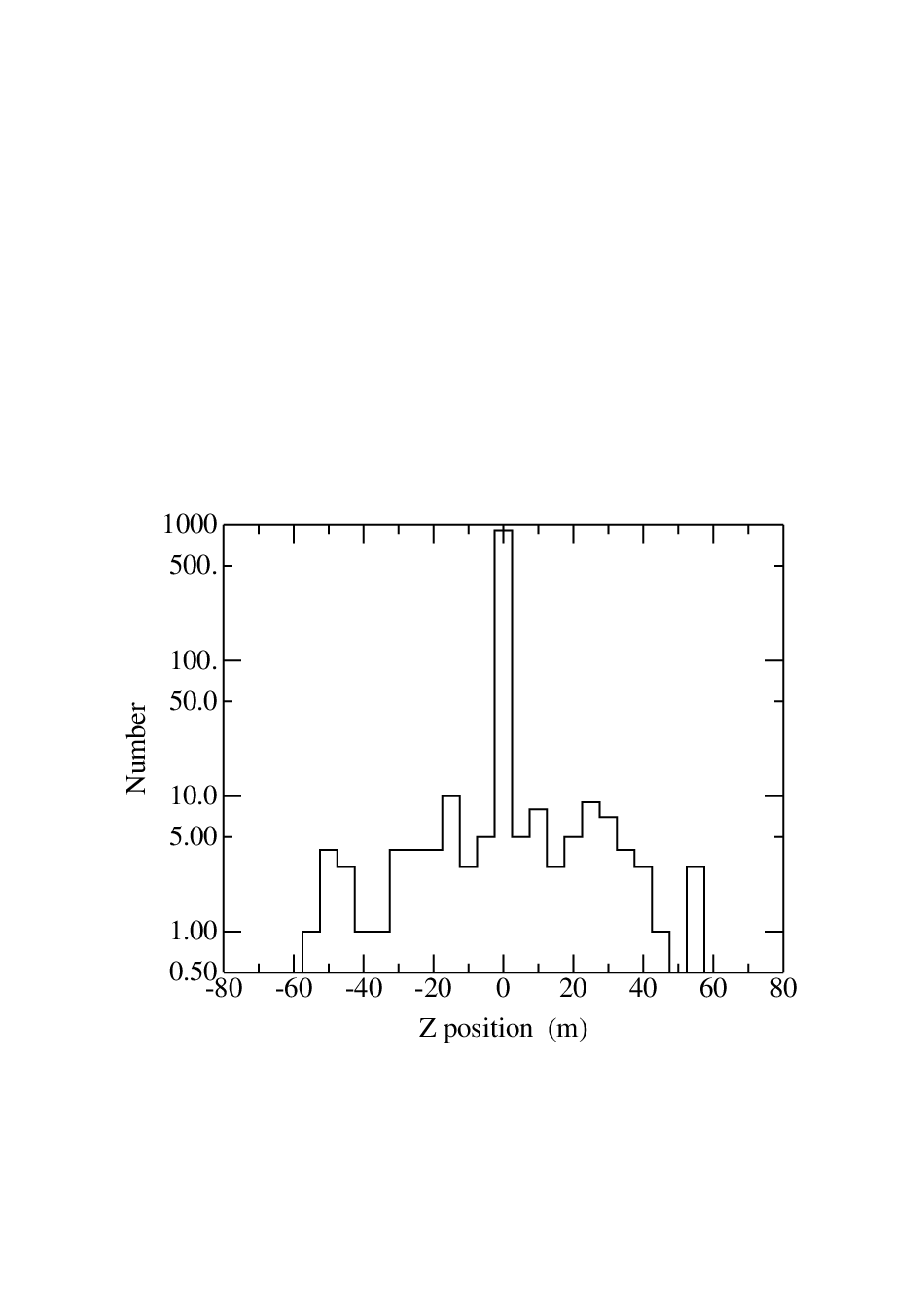 Cooled
… to be continued.
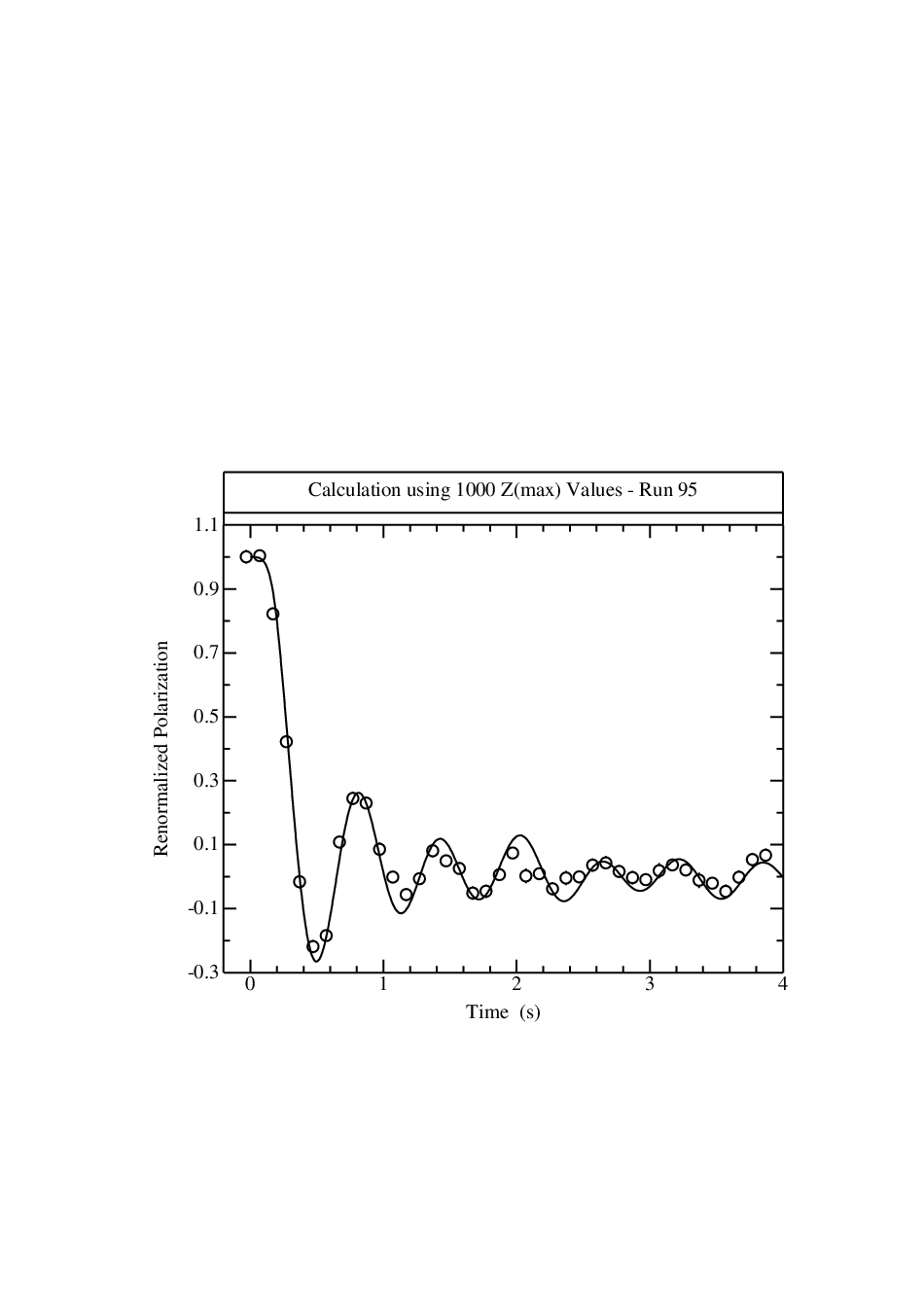 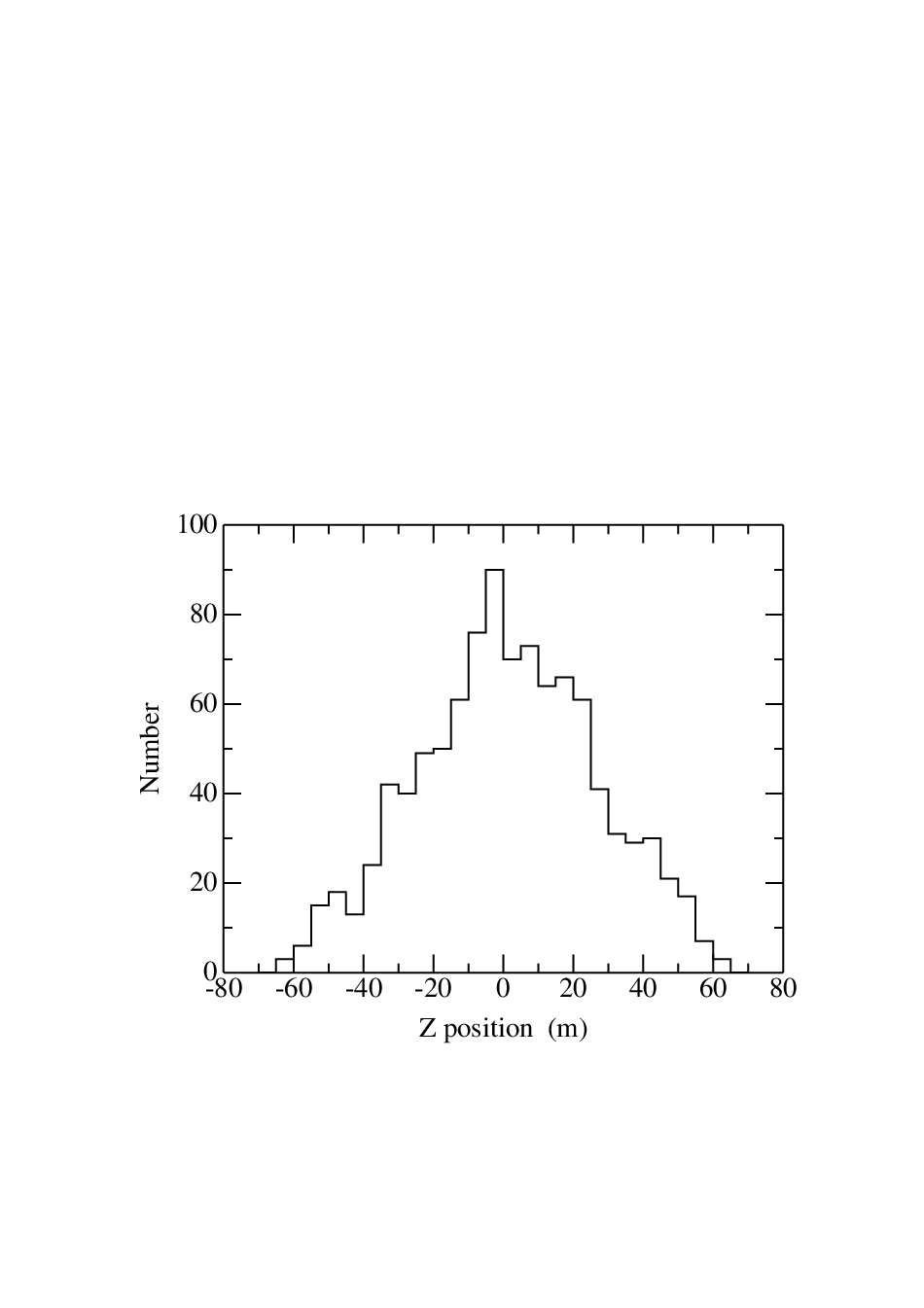 Uncooled
f.rathmann@fz-juelich.de
Precursor experiments to search for EDMs at COSY
48